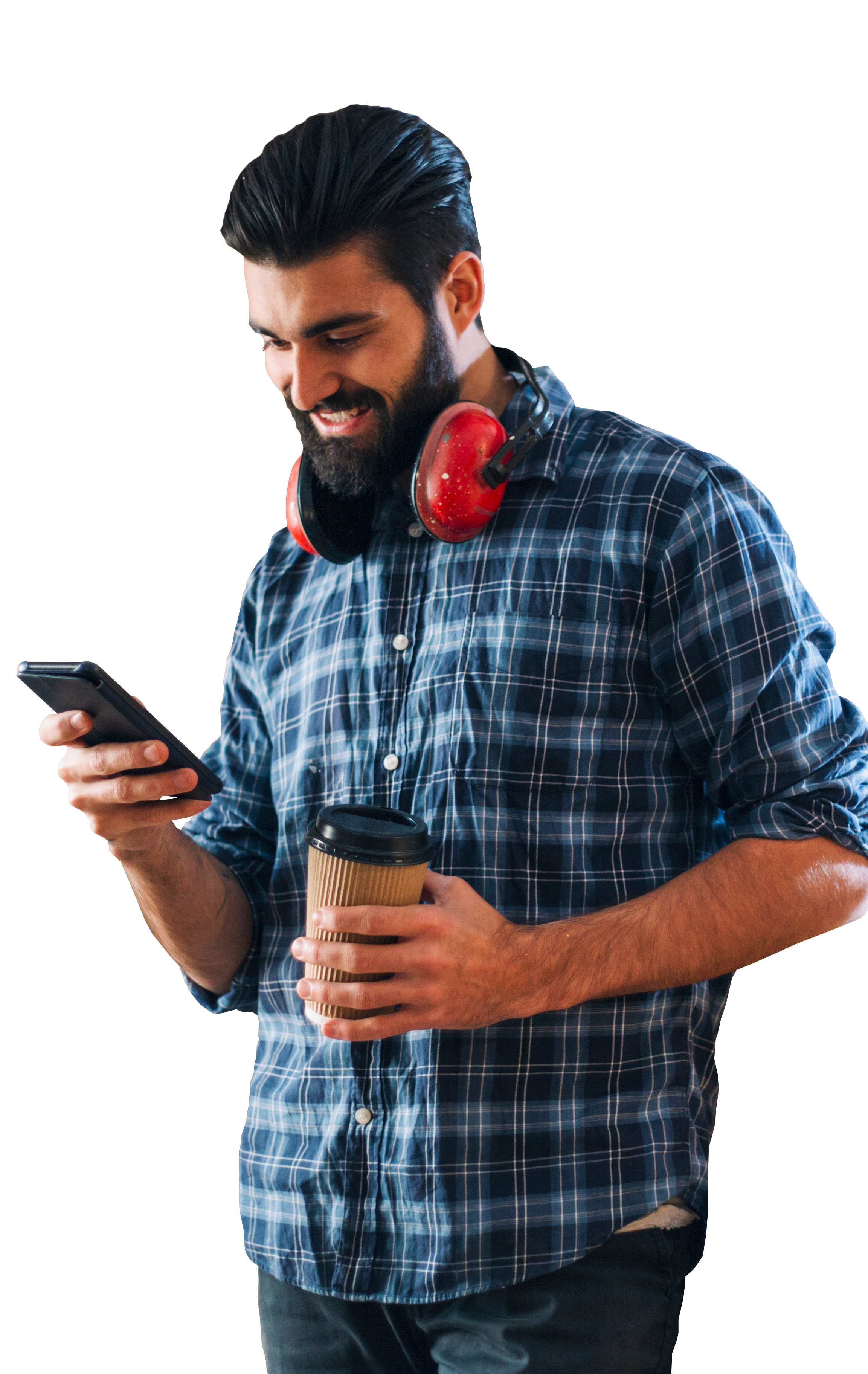 YOUR LOGO HERE
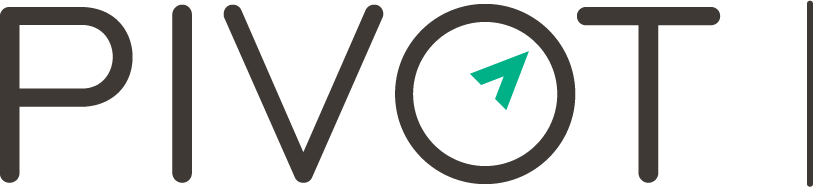 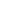 First-of-its-kind  SmartSensor to track  your progress!
Pivot, a quit-tobacco program, tailored for you.
Pivot's best-in-class program best-in-class program uses proven strategies to help you reduce how much you smoke and customize a plan to reach your goals.

[CUSTOMIZABLE SECTION FOR ELIGIBILITY MESSAGING].

Learn more and sign up online, visit account.pivot.co.
Use access code: [CODE].
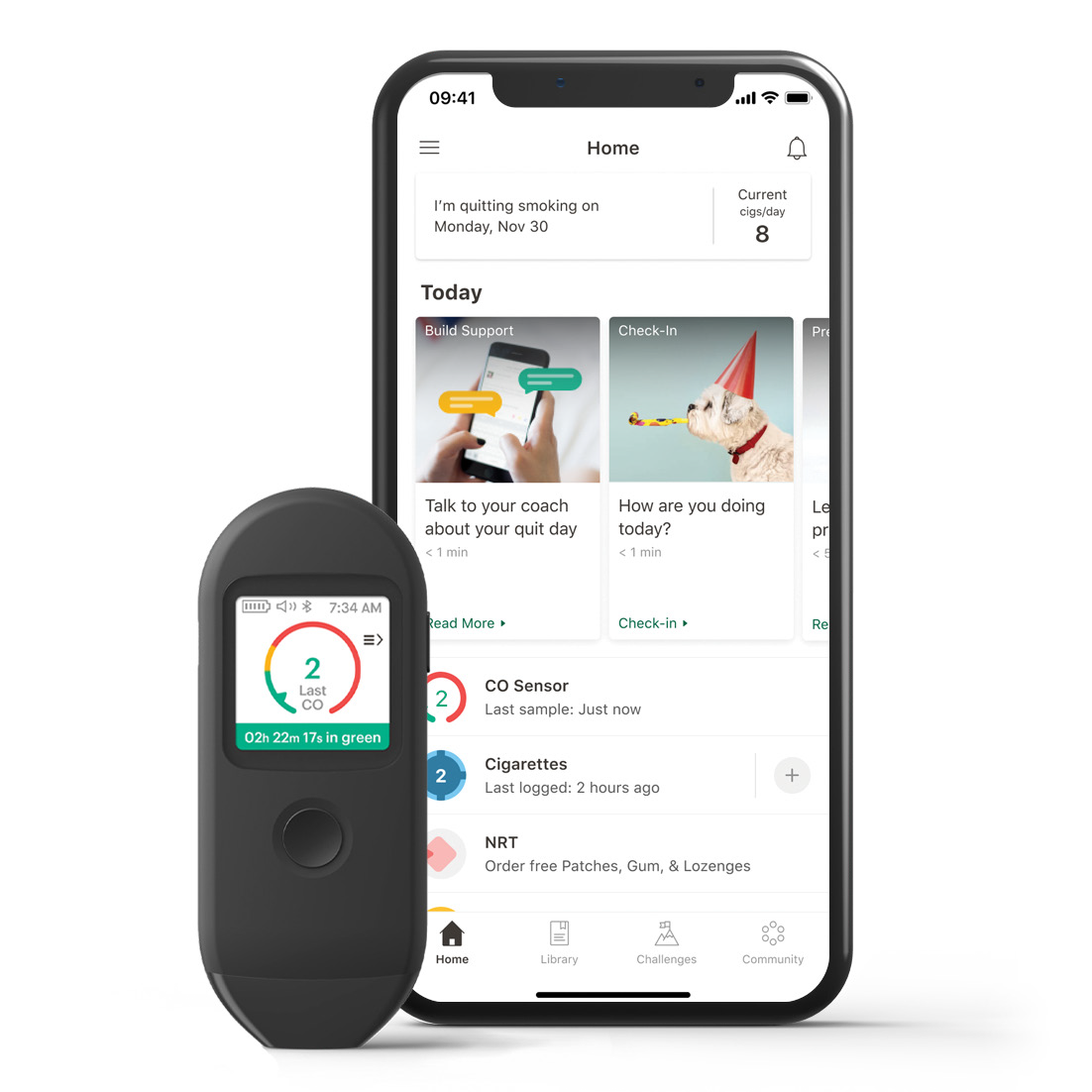